Bewerbung
Wie man sich nicht verhält bei einer Bewerbung
Ramona, Cindy, Madeleine
Was man nicht tun sollt!
Beine um die Stuhlbeine schlingen schaut nur hilflos aus!
Verschlossenheit ist nicht angebracht!
Lümmeln sieht gelangweilt aus!
Mit Flirten bekommst du den Job bestimmt nicht!
Fäuste ballen und auf den Tisch hauen wirkt aggressiv!
Bewerbungs- Foto
Bier und Zigaretten sind kein gutes Umfeld!
Urlaubsfotos sehen zwar toll aus, aber sind nicht ideal!
Kleidung
Jogginghose? Mag zwar bequem sein, ist aber nicht wirklich was für Bewerbungen!
Kappe und XXL Kopfhörer wirken nicht gut!
Mini Rock oder kurze Hose ist wirklich zu kurz!
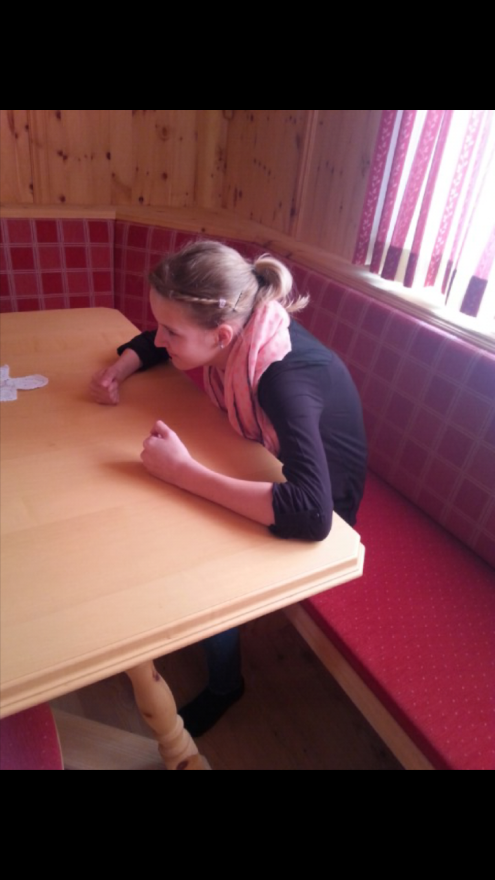 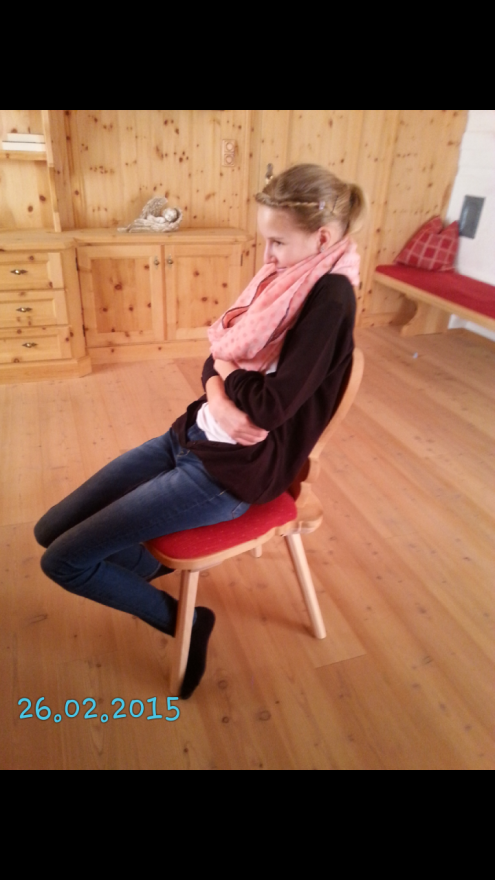 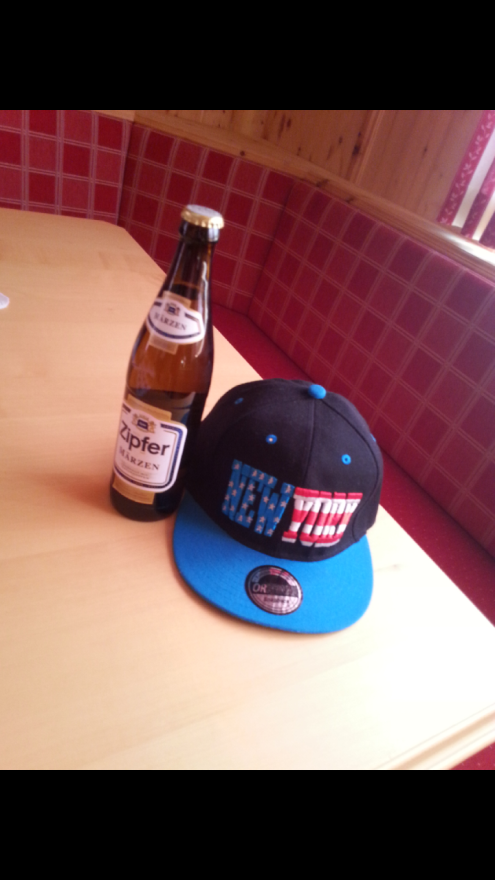 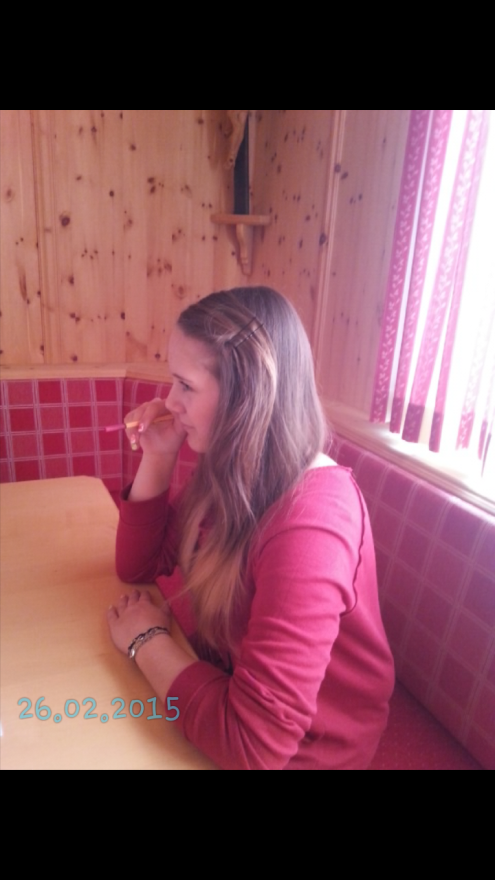 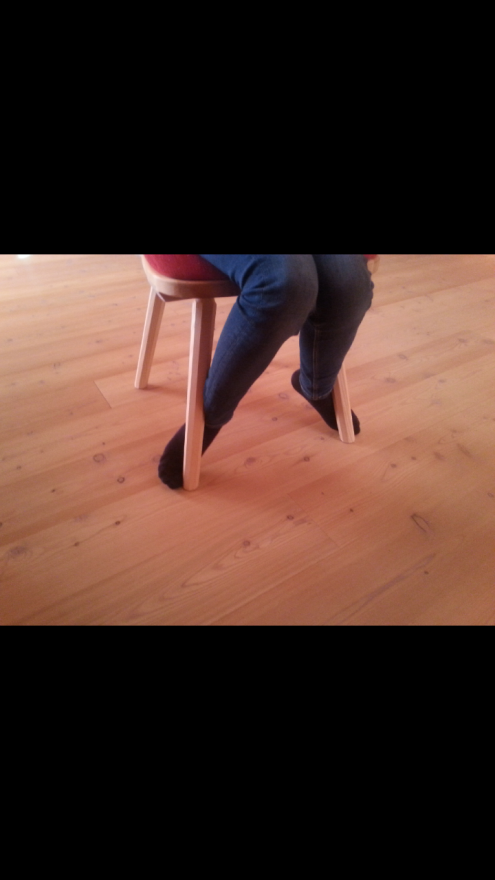 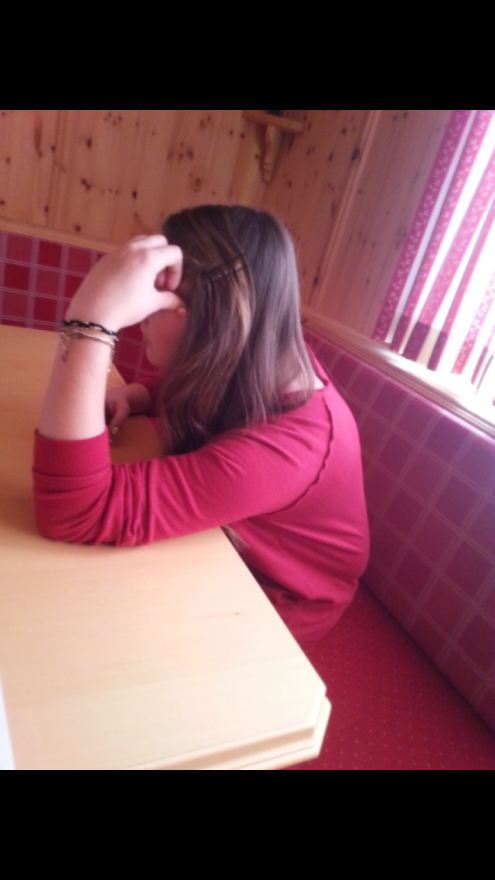